Využívaj energiu ekologicky!Malými činmi k veľkej obnove
PaedDr. Zuzana Čerkalová
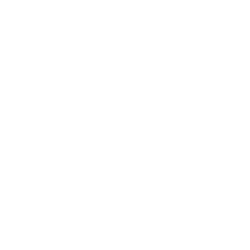 Spojená škola sv. Jána Pavla II.
učiteľka BIO – NEJ
18. 11. 2022
Dlhé hony 3522/2, Poprad
Základné informácie o projekte
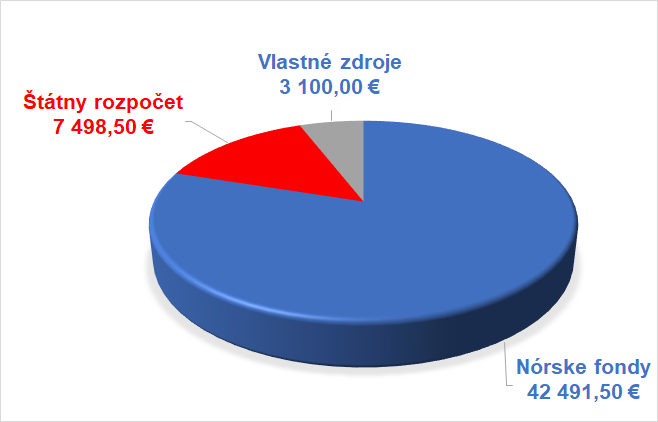 Projekt číslo: ACC03P27
Program: Zmierňovanie a prispôsobovanie sa zmene klímy
Doba realizácie: 24 mesiacov:                02/2021 – 01/2023
Miesto realizácie: okresy Poprad a Kežmarok
Rozpočet projektu:  53  090,00 €
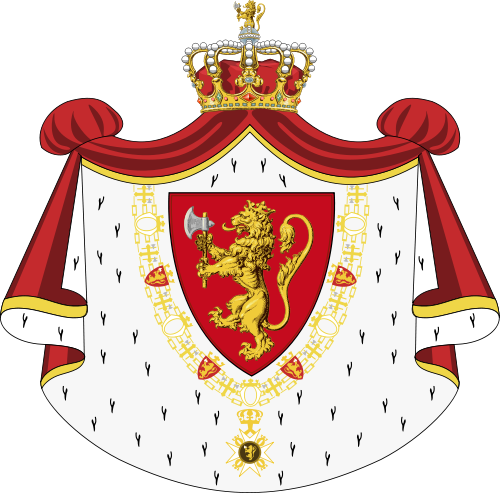 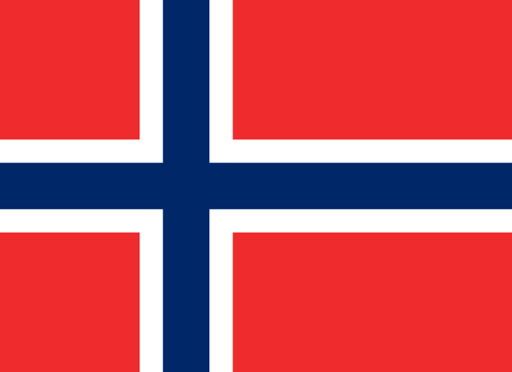 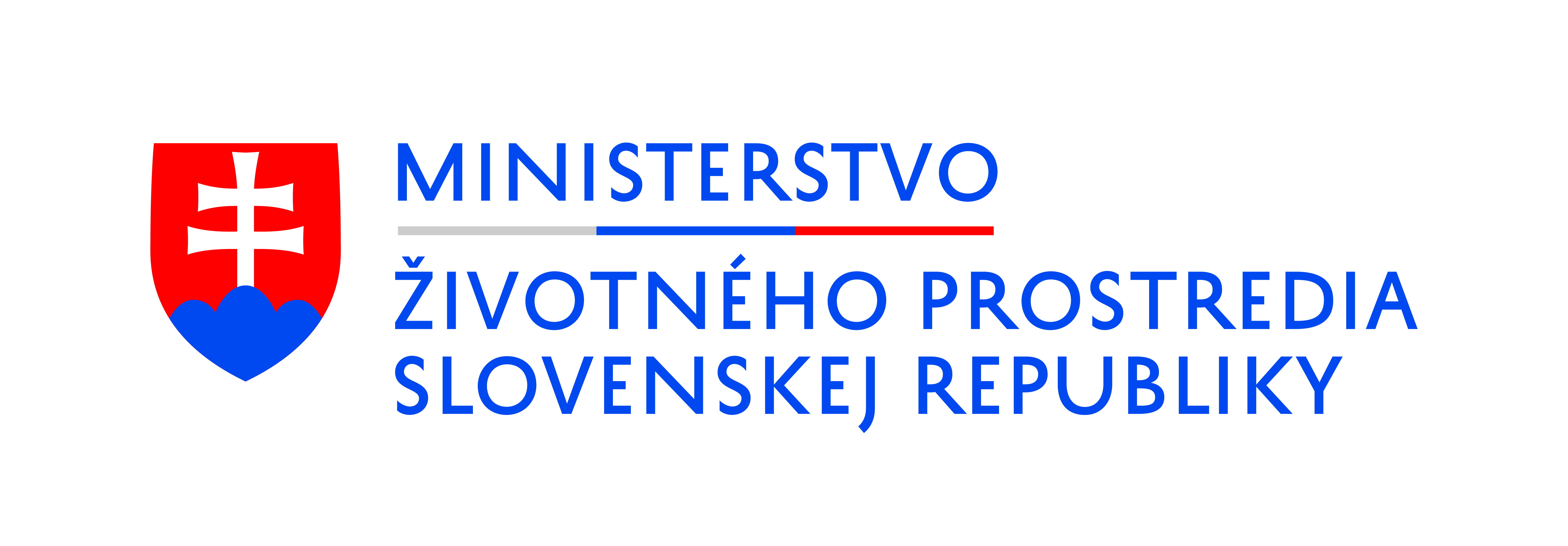 Nórske kráľovstvo
Ministerstvo životného prostredia SR
ĎakujemeThank you
Malými činmi k veľkej obnove
Vegetácia
tvorí biomasu 
zachováva biodiverzitu (rôznorodosť rastlinných i živočíšnych druhov) 
zabraňuje prehrievaniu prostredia 

Kosenie porastov
elektrické kosačky = spotreba !! 
benzínové kosačky = spotreba !! 
živé kosačky  = ďalší úžitok (mäso, mlieko, syr, vlna)
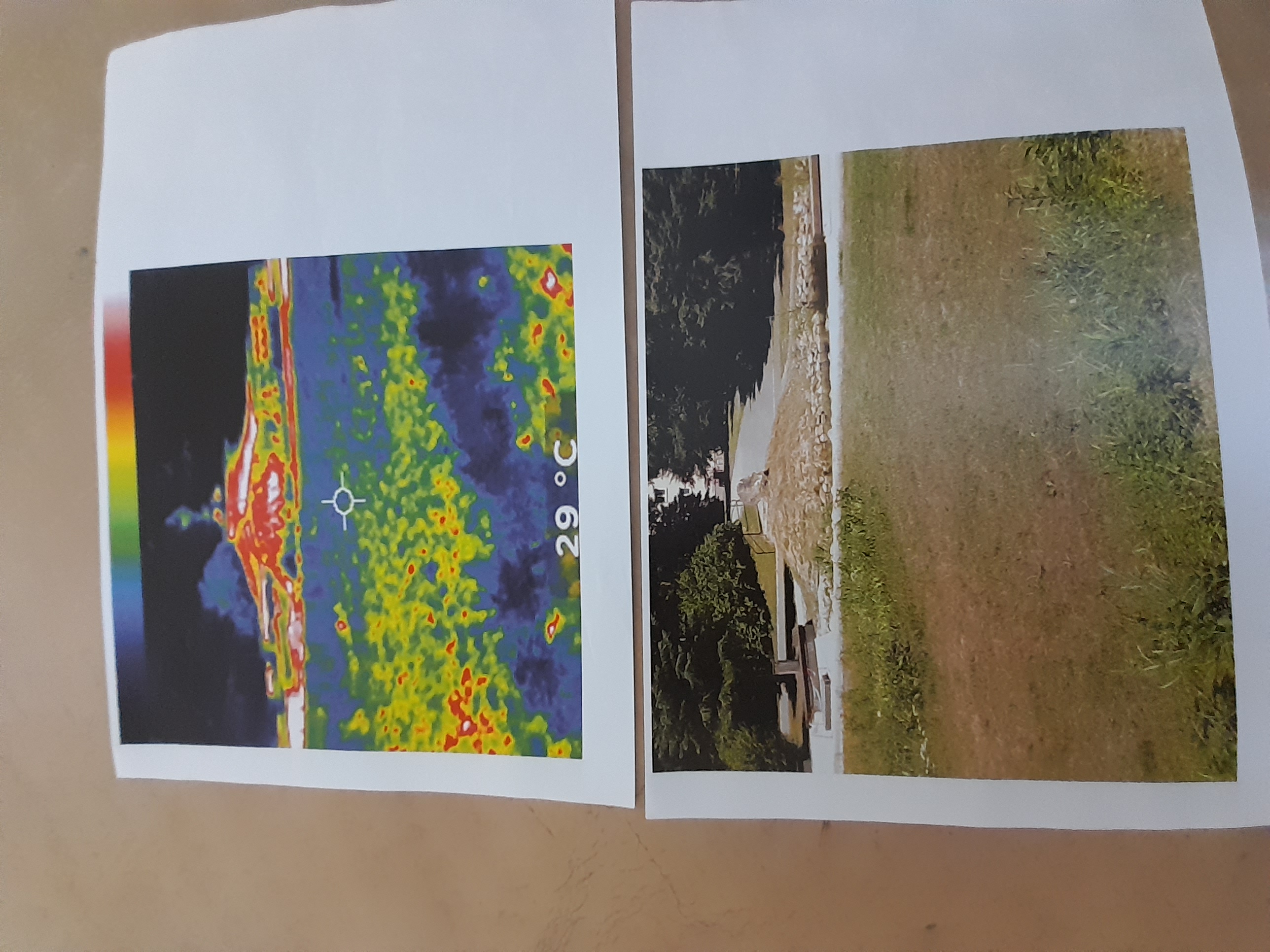 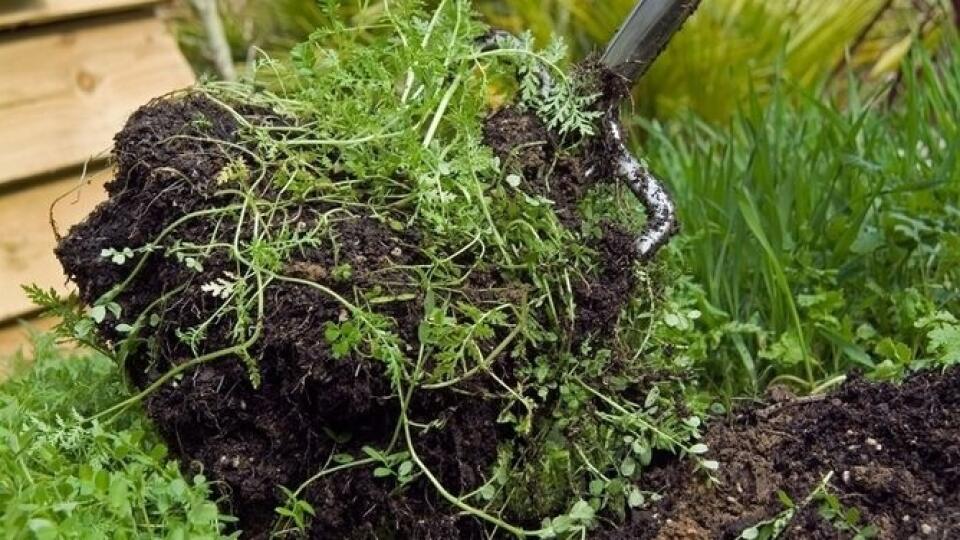 Záhrada
Zelené hnojenie 
vytlačí z uvoľnených hriadok nevítanú burinu
ochráni pôdu pred nadmerným vysušovaním aj nadmerným vlhkom
rastliny pôdu obohatia o živiny aj o potrebný humus

Chemické hnojivá, postreky
ničia škodcov (?), ale aj ostatný potrebný hmyz
znižujú odolnosť rastlín a biodiverzitu
znečisťujú prostredie a tým škodia zdraviu 
plastové obaly 
cena a doprava (uhlíková stopa = C-stopa)
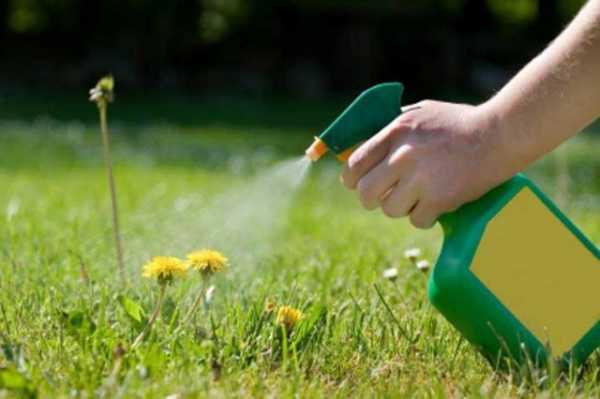 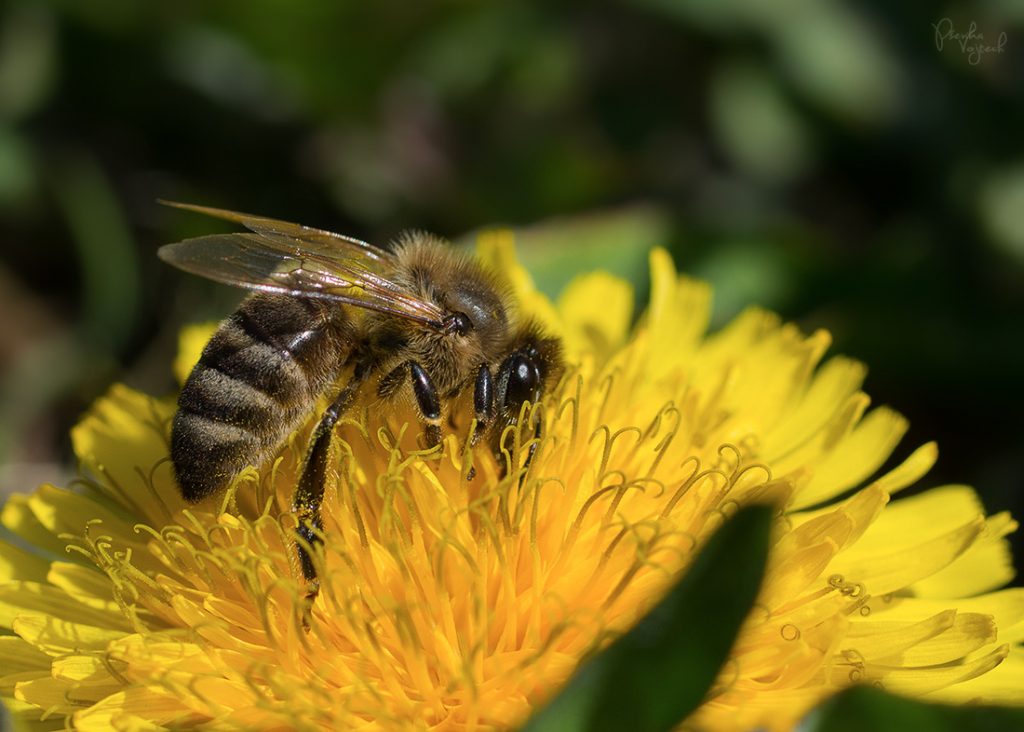 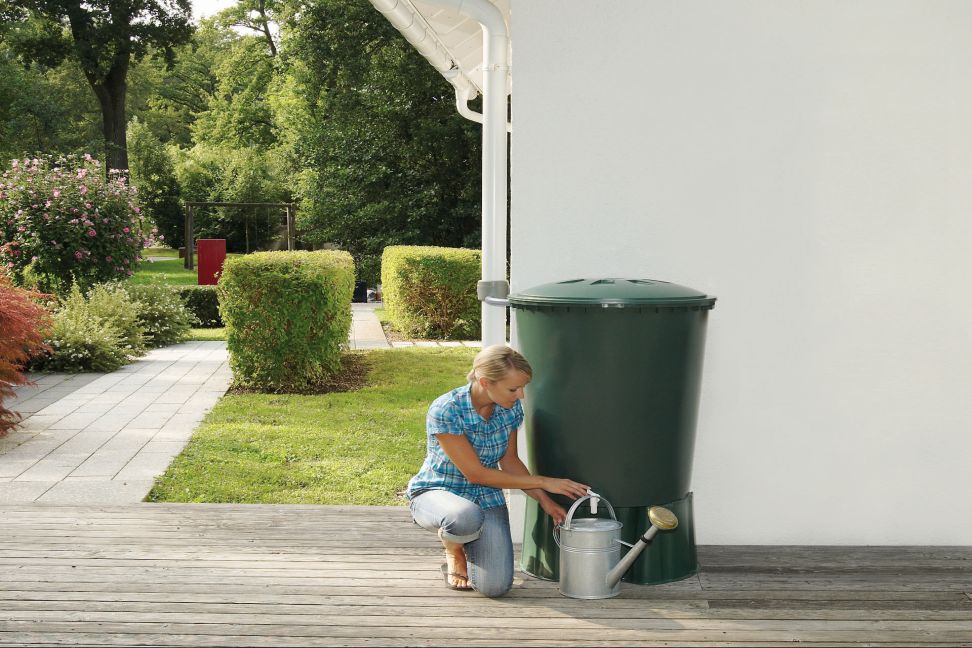 Záhrada
Zavlažovanie a zachytávanie dažďovej vody
záhradu, hriadky zalievame dažďovou vodou
dažďovú vodu odchytávame do nádob
budujeme dažďové záhrady 
uprednostňujeme kvapkovú závlahu

Ušetríme tak veľa pitnej vody 
a energie, pomocou ktorej ju čerpáme 
alebo čistíme.
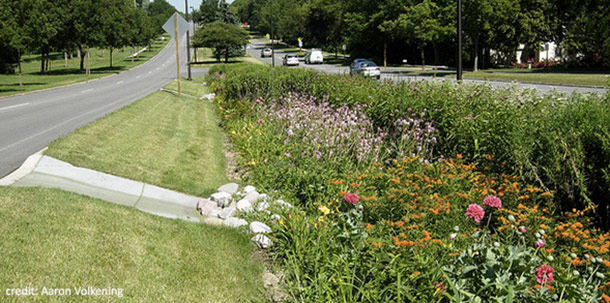 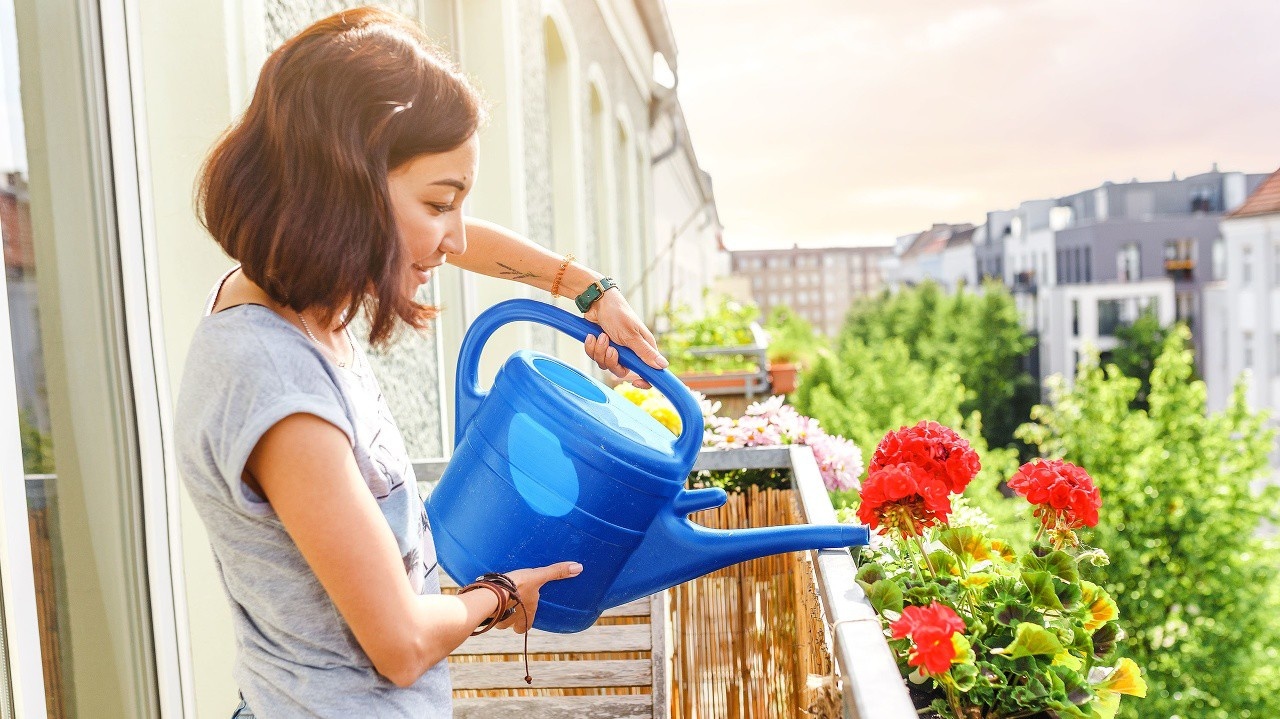 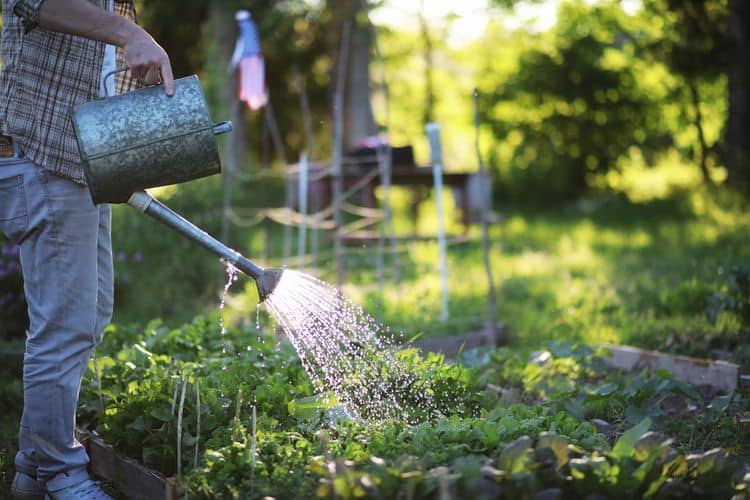 Stromy
1 smrek:
 nárazovo zadrží 150 mm zrážok, t.j. 15 l vody na 1 m2 (1,5 vedra vody)
 vyprodukuje 7 000 l kyslíka / 50 ľudí / deň 
 vyrobí sa z neho 80 000 papiera formátu A4

1 tona vytriedeného papiera zachráni 17 stromov. 

Triedený papier môže byť 7 x recyklovaný.
Papier
Cestovné lístky 12 : 1 / týždeň
12 cestovných lístkov = autobusová doprava (AD) 
    2 lístky denne → 10 lístkov / 5 pracovných dní + 2 x dobytie kreditu
      
1 týždenný lístok = ŽSSR 

 Jeden lístok AD aj ŽSSR = 8 x 5,5 cm (14 lístkov / A4)

Úlohy:
1. Koľko cestovných lístkov AD a ŽSSR vyrobíme z 1 papiera formátu A4? Papier formátu A4 = 21 x 30 cm. 
2. Koľko cestovných lístkov AD a ŽSSR bude potrebovať jeden cestujúci vo februári a koľko v marci? 
3. Analyzujte výsledky úlohy 1 a 2. Vyslovte odporúčania pre prax.
Papier
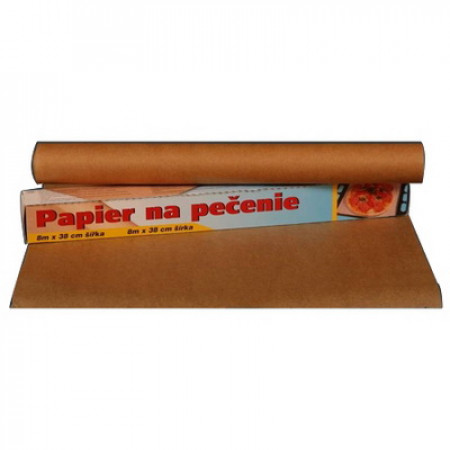 Pečenie
1 plech na pečenie = 45 x 28 x 2 cm 
1 balenie papiera na pečenie = 38 x 8 cm vystačí na 17,7 plechov.
Papier formátu A4 = 21 x 30 cm => 2,3 A4 / plech
Z 1 smreka sa vyrobí 80 000 papiera formátu A4.

Úloha: 
Koľko stromov zachováme, ak plech na pečenie vymastíme tukom a posypeme múkou alebo strúhankou?
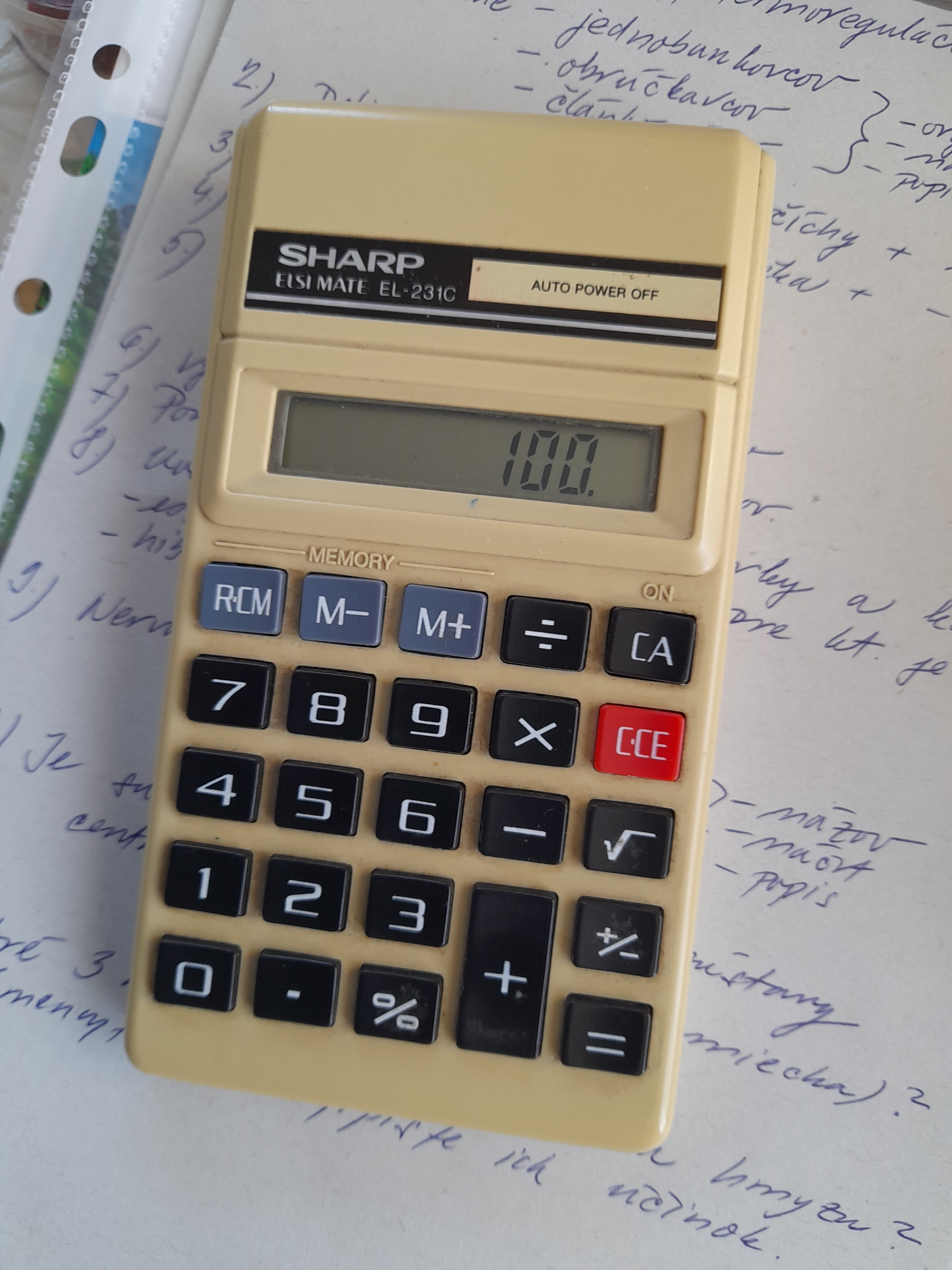 Kancelária
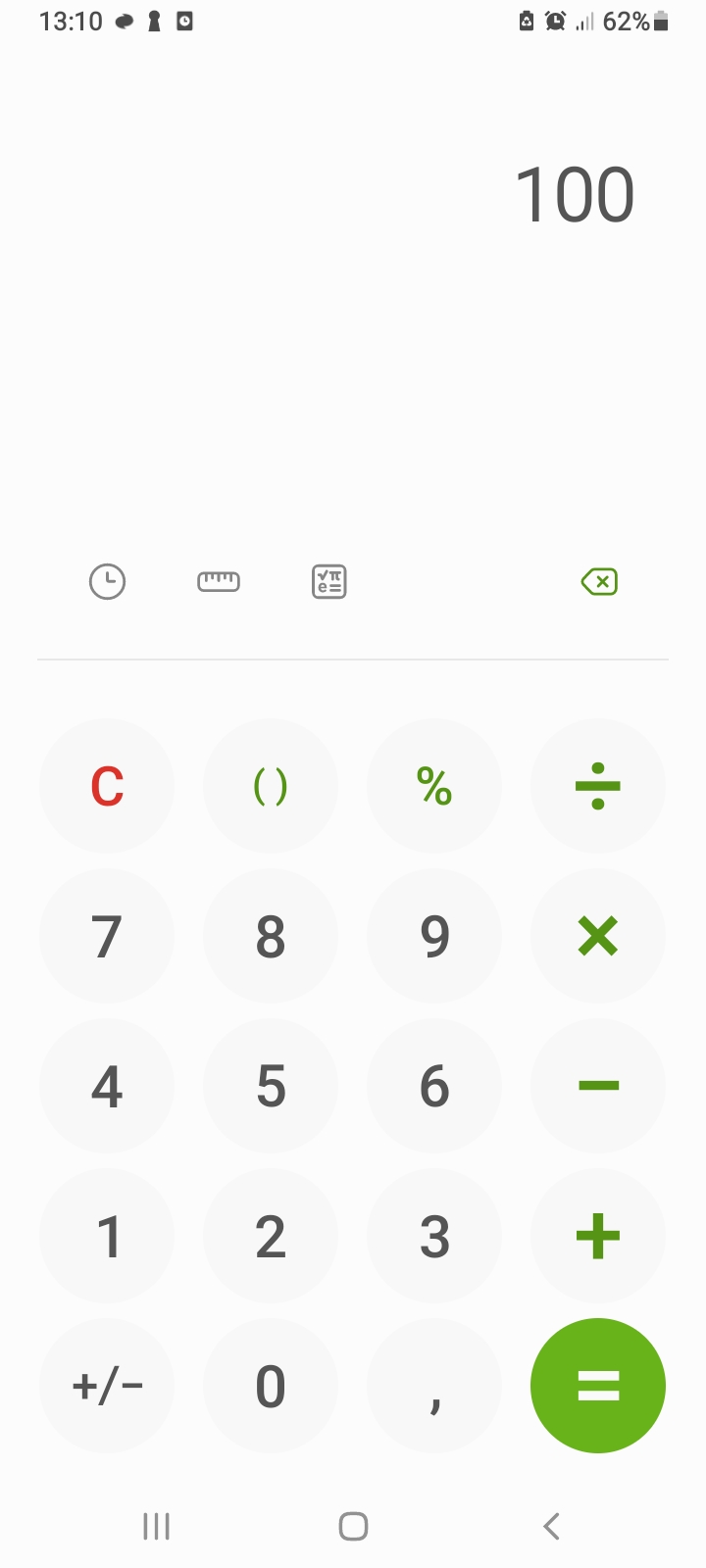 Kalkulačka
Všetky plnia rovnaký účel.             
Sú všetky aj rovnako enviro náročne? 

Kalkulačka v telefóne – cena telefónu v 100-kách eur. Výhoda: rýchlo dostupná („po ruke“). Nevýhody: spotreba baktérie telefónu, krátka životnosť telefónu, žiarenie obrazovky, funkcie strednej náročnosti.  
Vedecká kalkulačka – cena 5 – 40 eur. Výhody: dlhšia životnosť výrobku, funkcie vyššej náročnosti. Nevýhoda: kúpa a výmena bateriek. 
Solárna kalkulačka – cena 5 – 20 eur (obal z bambusu). Výhody: dlhodobá životnosť, energetická náročnosť len na jej výrobu. Nevýhoda: základné funkcie.
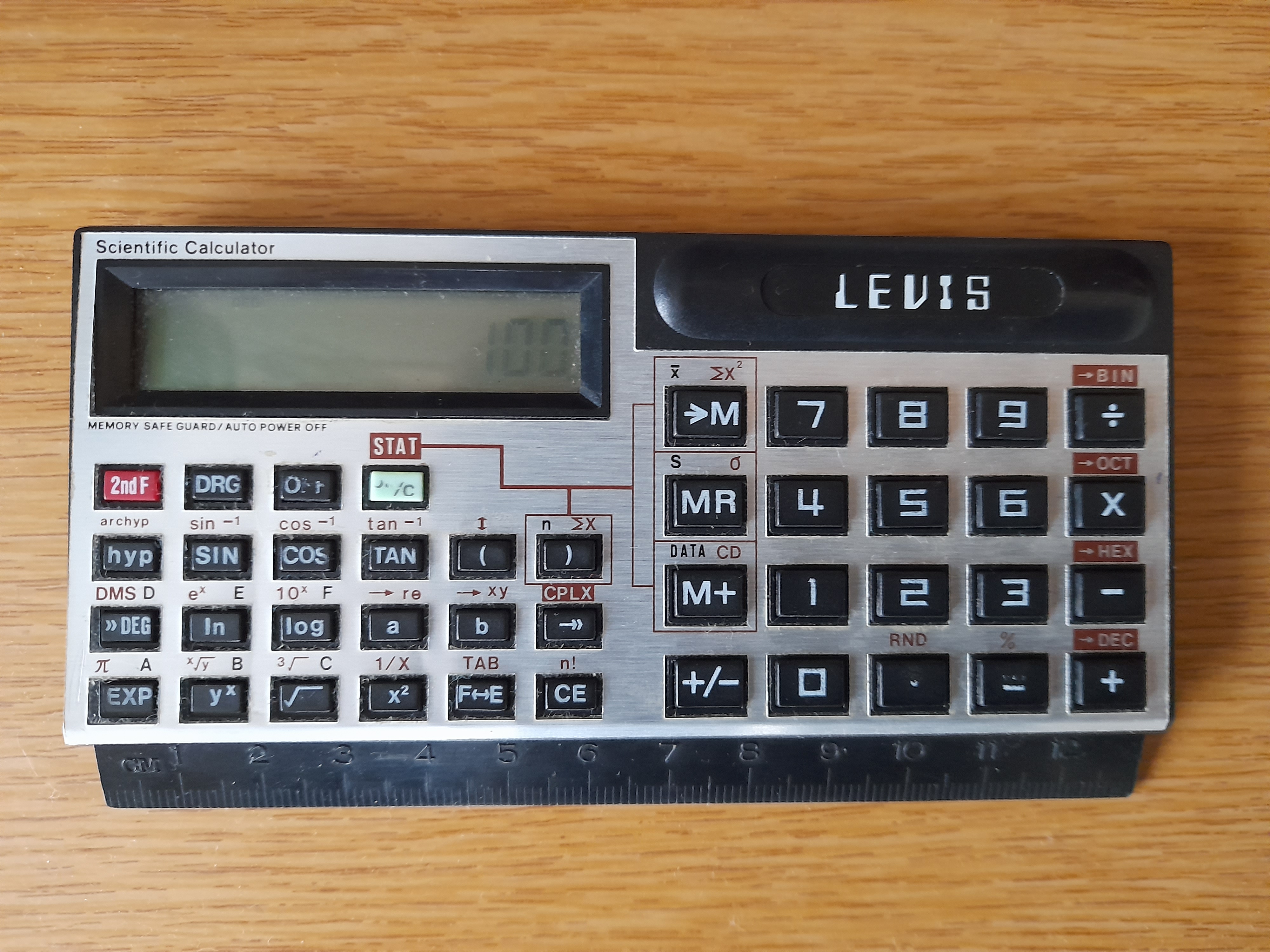 Kancelária
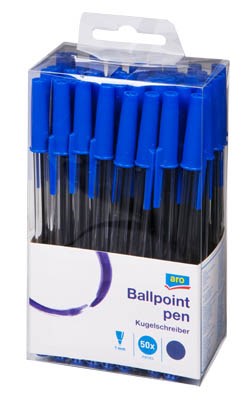 Akým perom píšeme? Máme možnosť voľby?
Jednorazové guľôčkové pero
+ vysoká ponuka
veľa odpadu, nie je tu zodpovednosť chrániť a udržiavať veci v kvalite a funkčnosti 
výroba s neobnoviteľných surovín
často krát predávané zabalené vo viacerých obaloch = ďalší odpad 
  
Guľôčkové pero s vymeniteľnou náplňou 
+ dlhodobá životnosť
+ často krát kovový obal
+ zodpovednosť chrániť a udržiavať veci v kvalite a funkčnosti 
menej odpadu, často krát recyklovateľný odpad
Obliekanie
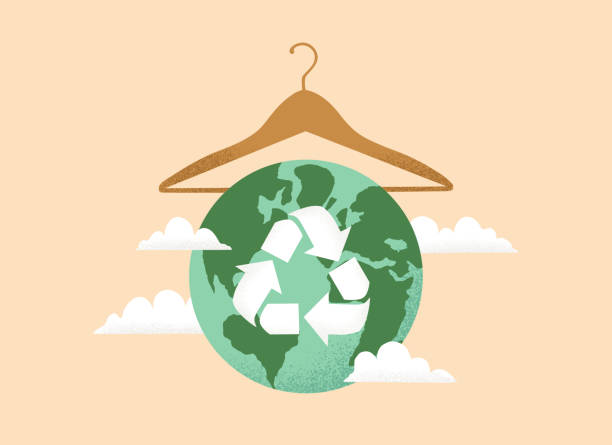 Fast vs. slow fashion
Kvantita vs. kvalita
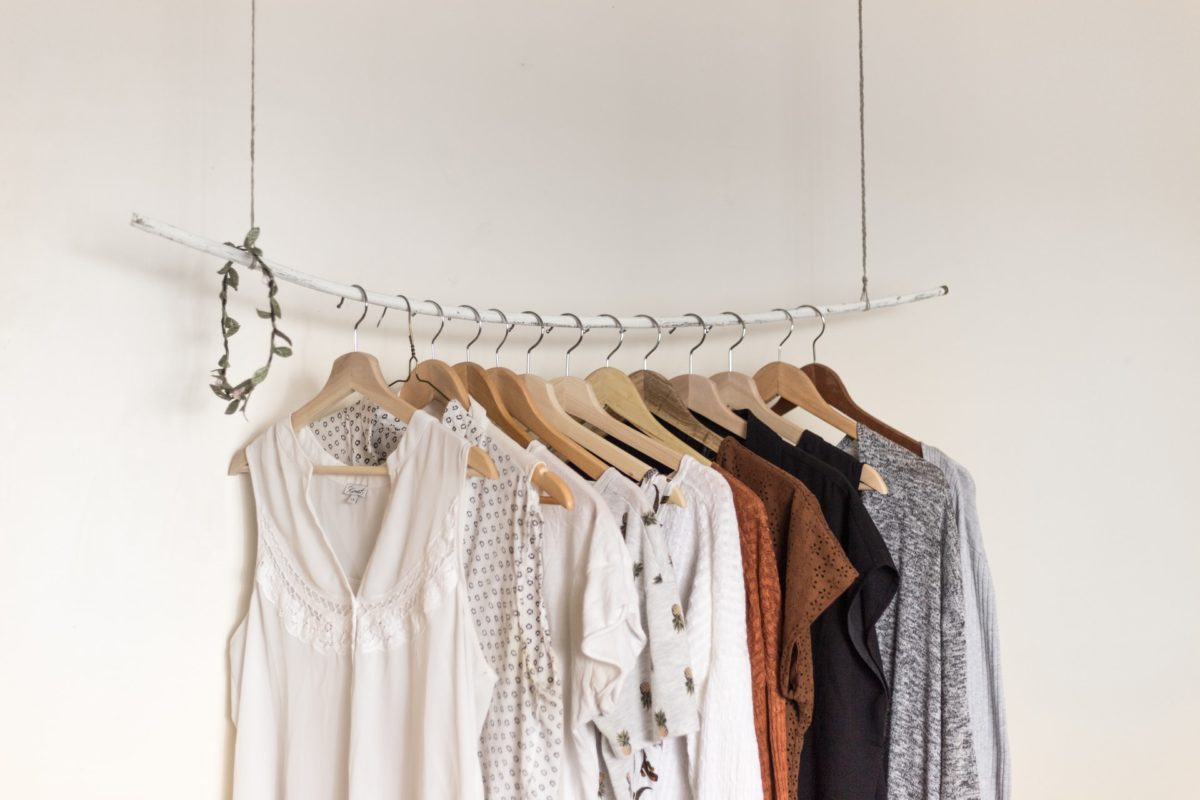 V EÚ sa ročne vyhodí 58 tón oblečenia.
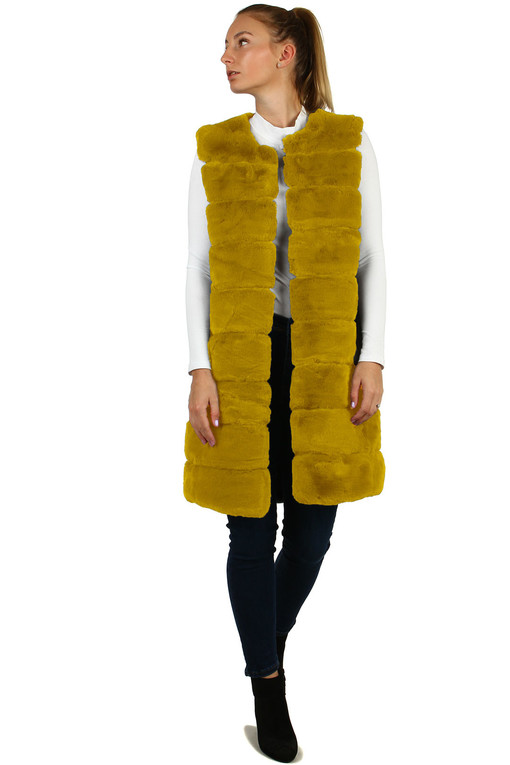 Obliekanie
Vieme, čo nosíme?
Kvantita: syntetický materiál

+ rýchlejšia a finančne menej nákladná výroba => možno aj nižšia cena výrobku
+ dizajnovo pekné

ťažká a minimálne finančne ohodnotená práca zamestnancov fabrík predovšetkým tretích krajín
škodlivosť na zdravie človeka (častejší výskyt hlavne kožných ochorení)    
vyššia enviro záťaž: výroba (voda, farbivá), recyklácia a doprava
„sériová“ výroba, krátkodobá udržateľnosť a životnosť výrobku
Obliekanie
Vieme, čo nosíme?
Kvalita: prírodný materiál, napr. ovčia vlna, ľan 
 
+ hrejivý či vzdušný materiál = zdraviu prospešné
+ pekný a praktický dizajn
+ dlhodobá udržateľnosť a životnosť výrobku 
+ lokálny výrobca = podpora lokálnej pracovnej sily (chovateľ oviec či pestovateľ ľanu; spracovateľ suroviny; výrobca a predajca oblečenia)
+ doprava na kratšiu vzdialenosť = nižšia C-stopa

- výroba s nižším počtom výrobkov = vyššia cena výrobku
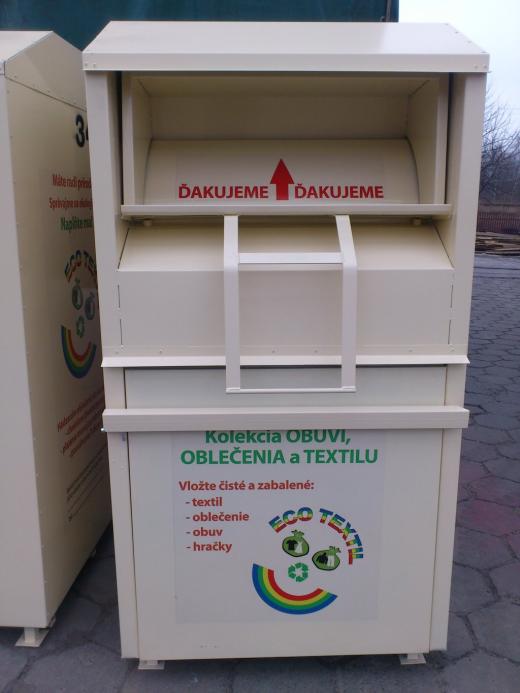 Obliekanie
Čo s oblečením, ktoré už nenosíme?
Úloha:
Analyzujte dôvody pre a proti k jednotlivým možnostiam:
A: Oblečenie vhodím do kontajnera na oblečenie, ktorý je v mojom meste či obci.
B: Oblečenie darujem charitatívnym organizáciám, ktoré ho posunú ľuďom v núdzi.
C: Oblečenie darujem priamo ľuďom, o ktorých viem, že ho potrebujú.
D: Oblečenie prinesiem na burzu oblečenia.
Zohľadnite tieto faktory: 
Tvorba vzťahu človek s človekom.
Doprava oblečenia k adresátovi.
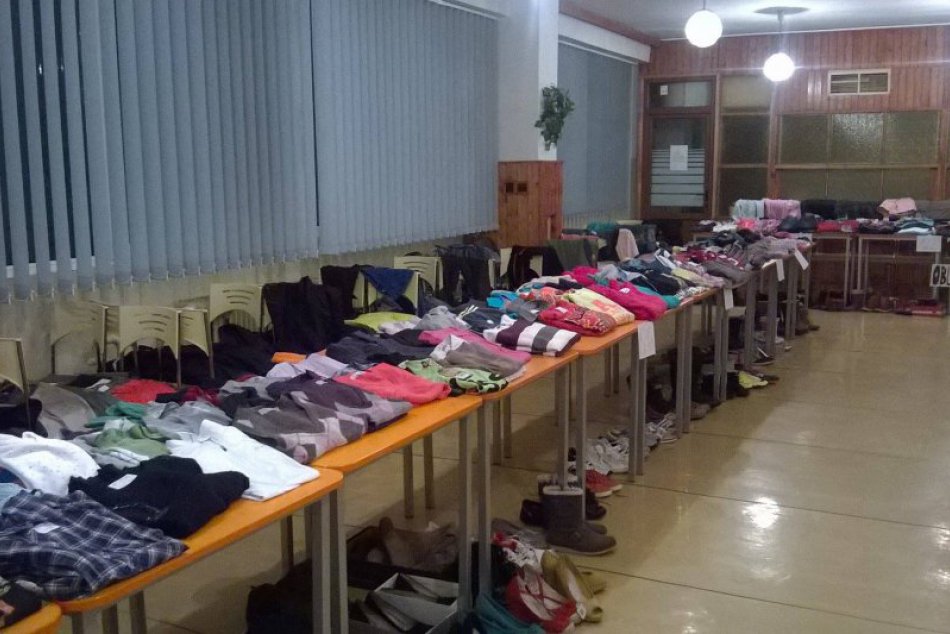 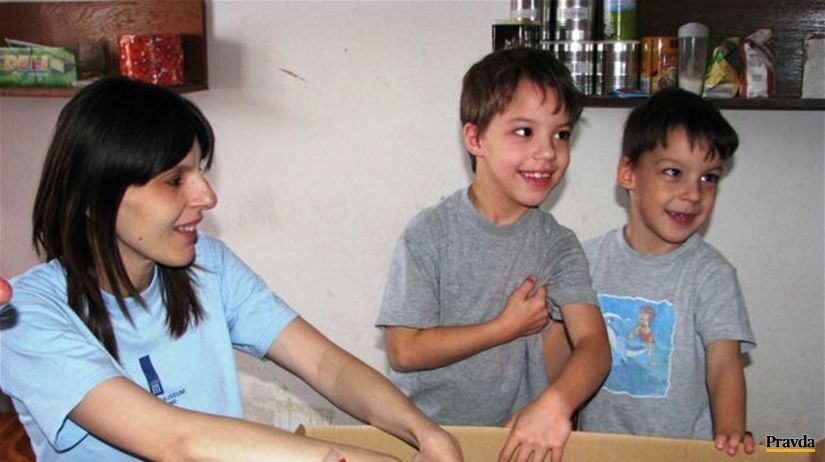 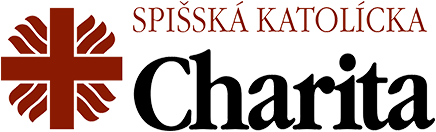 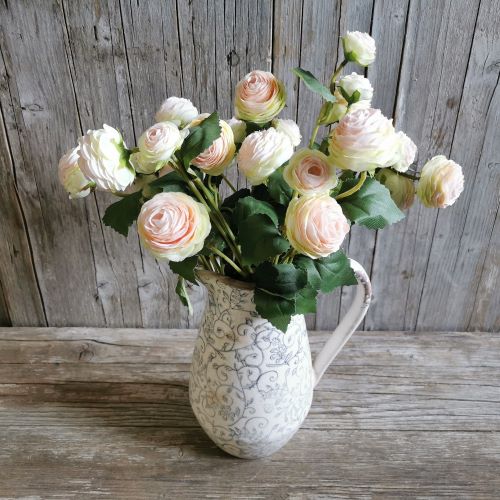 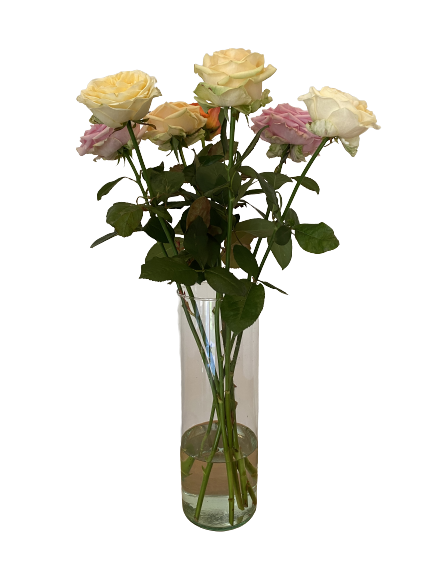 Výzdoba
Ktorú kyticu či veniec na dvere by ste chceli dostať a prečo?
Priraďte výhody a nevýhody ku kvetom vľavo a vpravo:

Kvety v ľavom stĺpci		        Kvety v pravom stĺpci

: esteticky pekné
: dlhá životnosť
: vôňa
: enviro škodlivé materiály a spracovanie odpadu
: doprava k zákazníkovi: vysoká C-stopa
: doprava: žiadna alebo len minimálna C-stopa
: poznávanie rastlinných druhov
: nevyhnutné pre ekosystém 
: rôznorodé a vždy čerstvé 
: nový kyslík  
: precvičovanie manuálnych zručnosti a kreativity
: energeticky náročná výroba
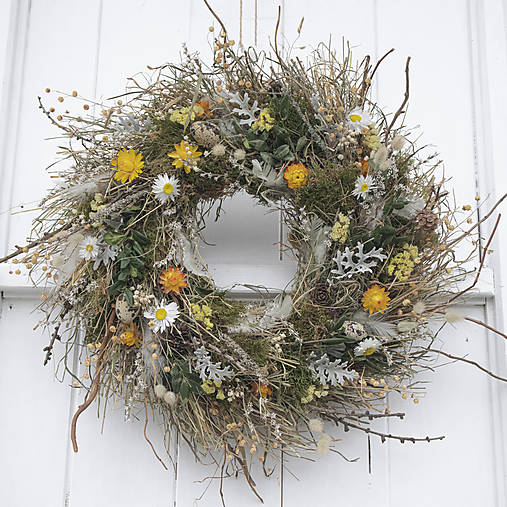 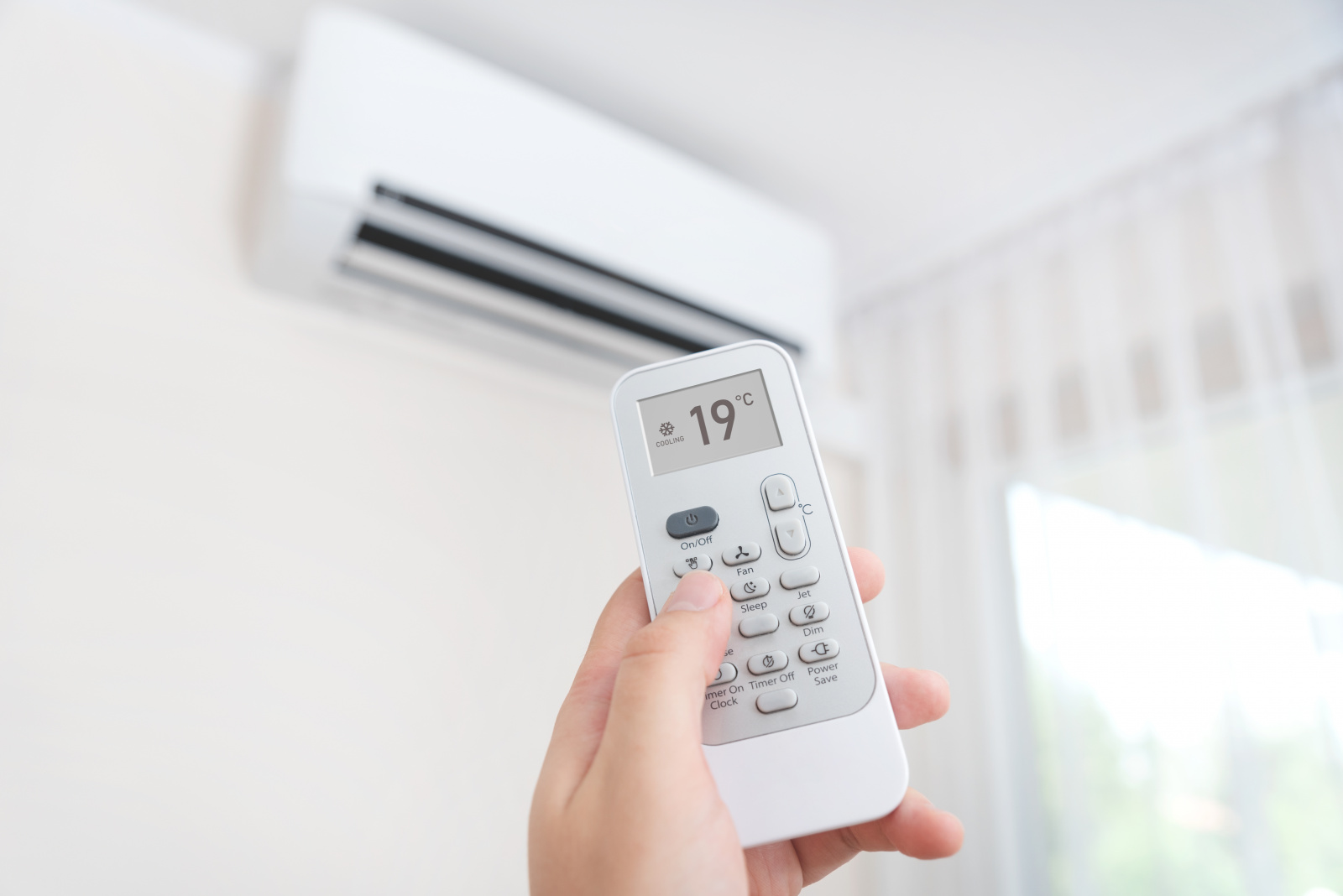 Horúce letné dni
Klimatizácia vs. fólie na ochranu proti slnku
Hľadiská na porovnanie:
A: zdravotné
B: ekologické = ohrievanie vonkajšieho prostredia 
C: energetické = kWh
D: ekonomické = €  
E: výrobné materiály a postupy
F: recyklácia 
G: dosiahnutá teplota v izbe
H: estetické
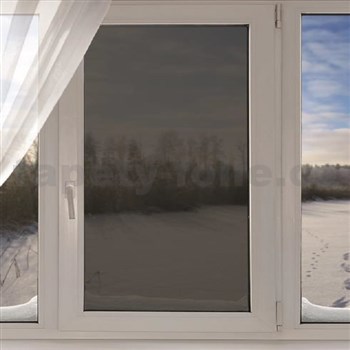 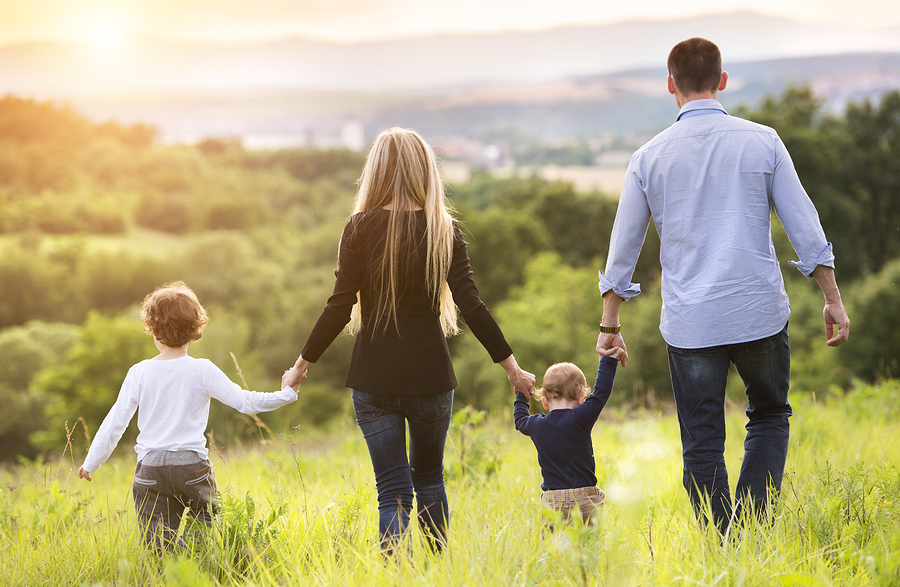 Spoločných úsilím k zelenej, konkurencieschopnej a inkluzívnej Európe
Ďakujeme za pozornosť
Thank you!
www.eeagrants.orgFacebook, Twitter, LinkedIn, InstagramYouTube: EEANorwayGrantsMail: info-fmo@efta.int